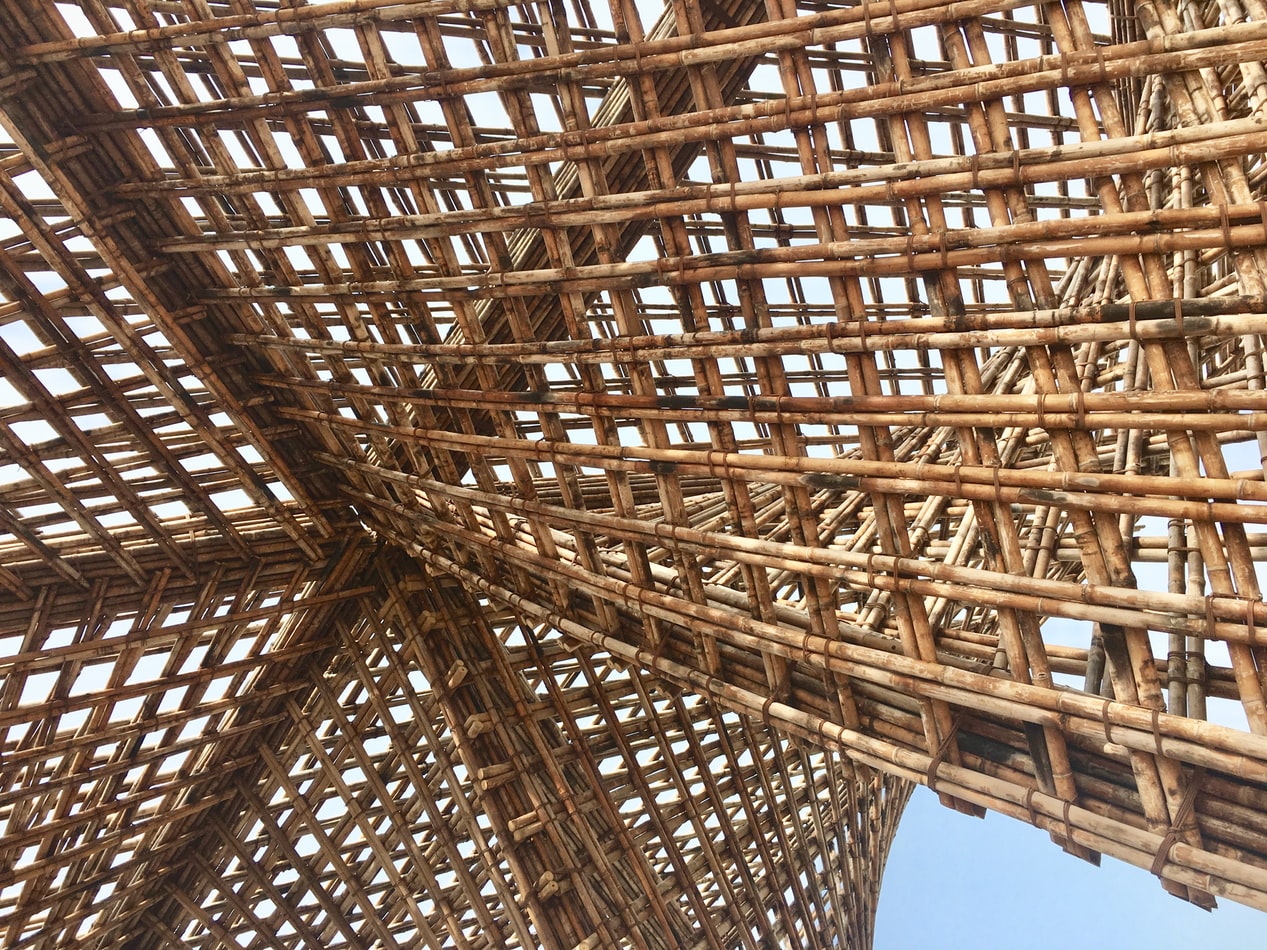 UNIT 3:
Lesson 7
Thermal insulation materials
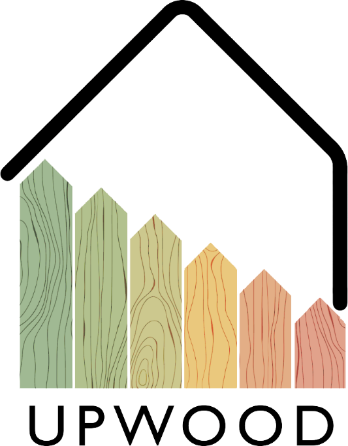 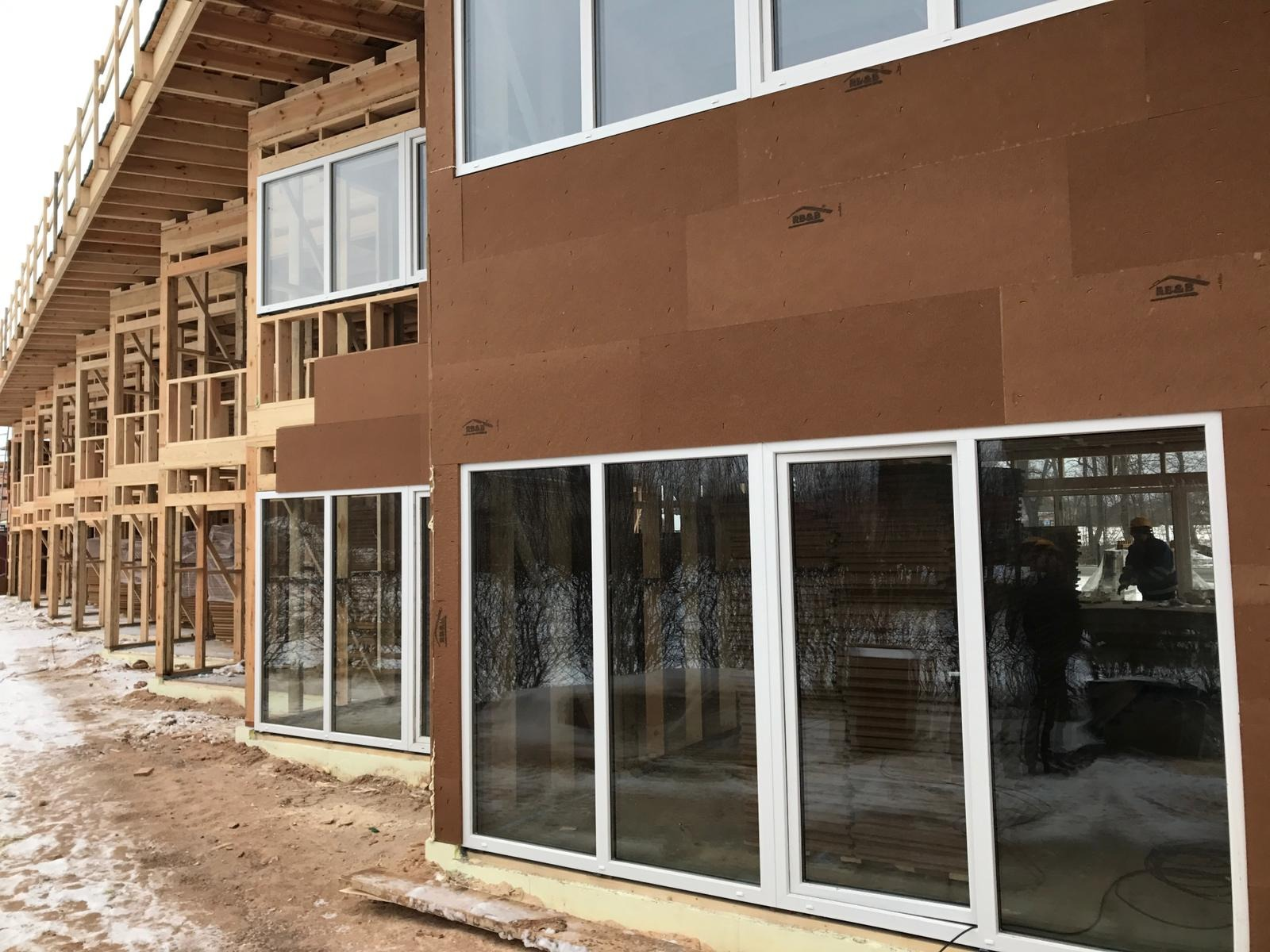 LESSON 7: Thermal insulation materials
Presentation Overview
TOPICS DISCUSSED
Introduction of heat insulation material properties
Why insulation is necessary 
Materials, accessible in insulation market
Common insulating materials, “K” values, advantages and disadvantages 
Examples in practice
2
Heat insulation materials
LESSON 7: Thermal insulation materials
Thermal conductivity (k-value) is a measure of the capacity of a material to conduct heat through its mass. 
Coefficient of thermal conductance “λ” is defined as the amount of heat (in kcal) conducted in one hour through 1 m2 of material, with a thickness of 1 m, when the temperature drop through the material under conditions of steady heat flow is 1 °C. 
Thermal resistivity is the reciprocal of the k-value (1/k).
Thermal resistance (R-value) is defined in simple terms as the resistance that any specific material offers to the heat flow.
Coefficient of heat transmission (U) designates the overall coefficient of heat transmission for any section of a material or a composite of materials.
DEFINITION OF TERMS
3
Benefits of Heat insulation in buildings
1. Reduces the transmission of heat through building walls 
2. Reduction of CO2 emissions
3. Energy Efficiency with Thermal Insulation
4. Stronger and Longer - Lasting Buildings
5. Positive Effect on Human Health
6. Environment and Ecological Balance
7. Helping Sound Insulation
8. Contribution to National and Family Economy
LESSON 7: Thermal insulation materials
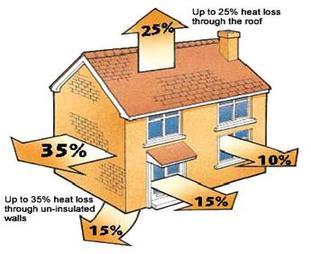 4
4
LESSON 7: Thermal insulation materials
4.	Materials accessible in the insulation market
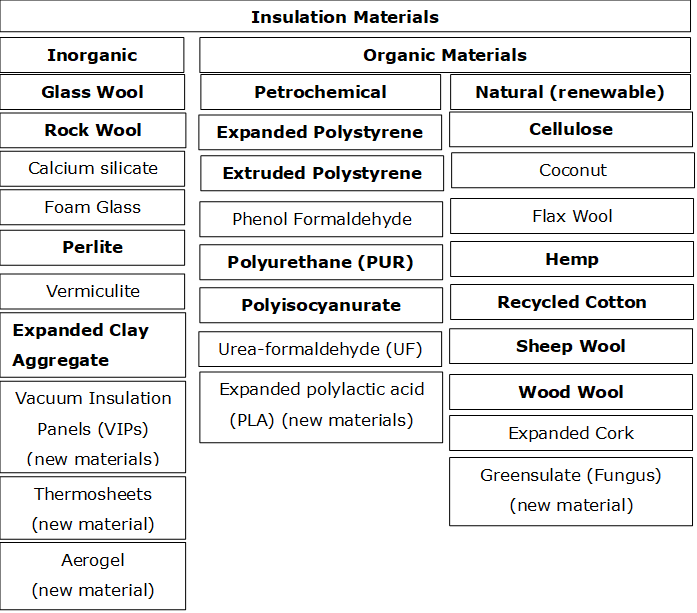 5
5.	Application of materials (1)
6
LESSON 7: Thermal insulation materials
5.	Application of materials (2)
7
Economic Thickness of heat insulation material
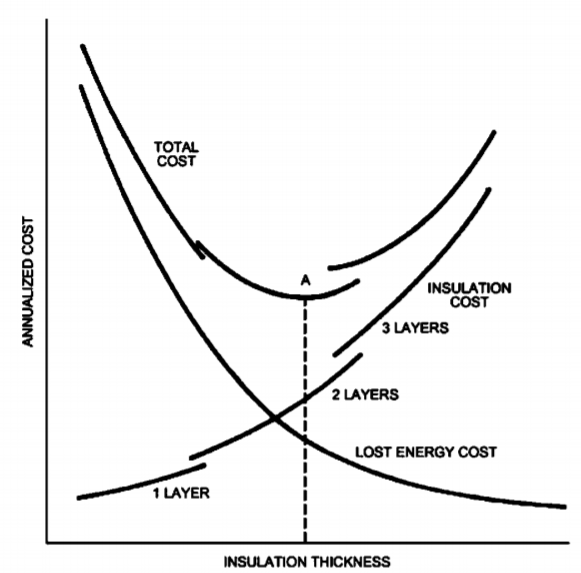 LESSON 7: Thermal insulation materials
8
6.	 Faults in heat insulation systems
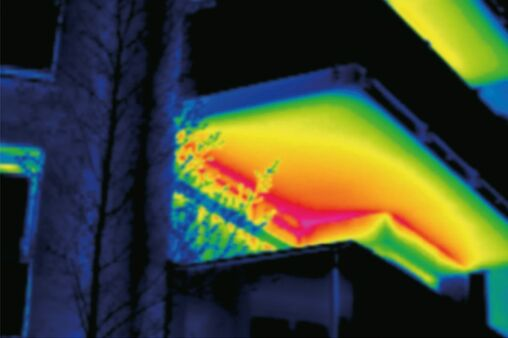 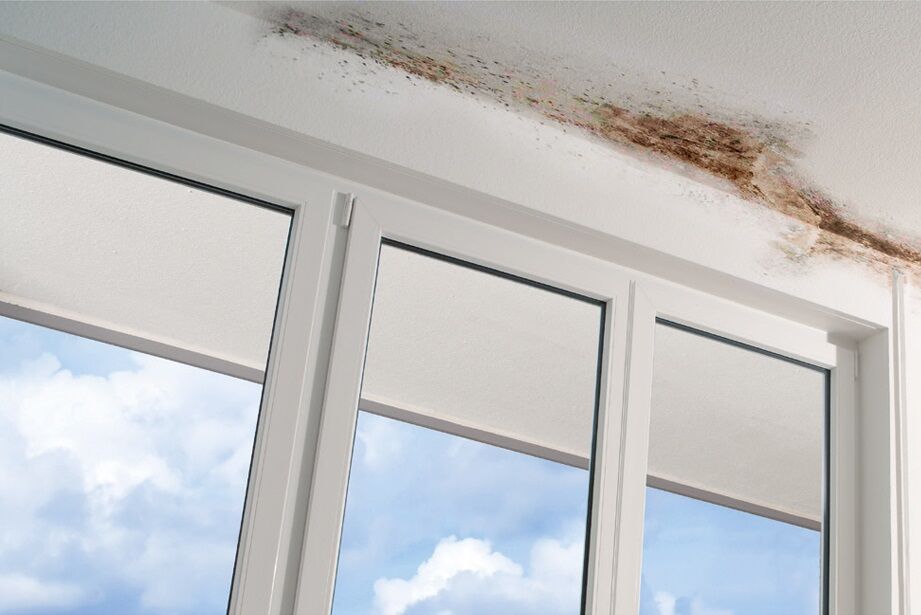 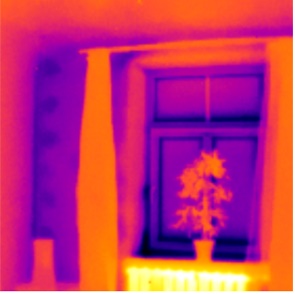 9
Integrated thermal bridges - heat insulation errors are made in design stage
A thermal bridge occurs when there is a gap between materials and structural surfaces.
LESSON 7: Thermal insulation materials
9
LESSON 7: Thermal insulation materials
Limitations
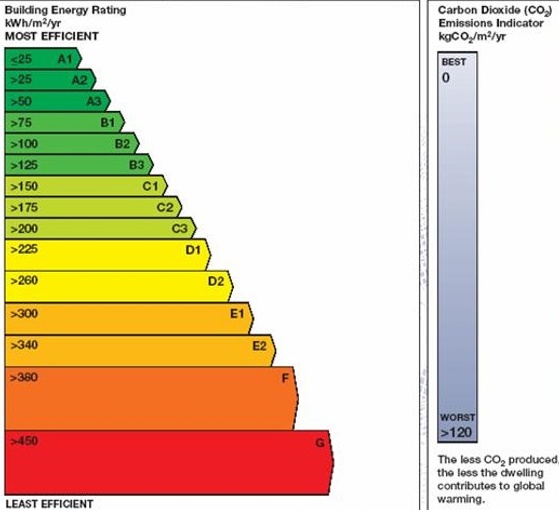 The Passive House energy threshold of 15 kWh/(m²yr) for heating typically relates to a heating load of 10W/m² in typical Central European climates, however, it is only supposed to serve as a rough benchmark which may vary with different climatic conditions: in Stockholm a house with a heating load of 10W/m² may use more like 20kWh/(m²yr); in Rome it might be as low as 10kWh/(m²yr).

The low-energy house (LEH) proved to be a more cost-effective and simpler standard which could be implemented quickly. Low-energy houses have an annual heating demand of less than 70 kWh/(m²a) based on the living space.
10
LESSON 7: Thermal insulation materials
References
5.	Ing dep (2017) Termiskie tilti (Thermal bridges). In Latvian. Accs. http://www.ingdep.lv/lv/termiskie-tilti
6.	Saint Gobain Isover (2020) What is a termal bridge? Accs. https://www.isover.com/what-thermal-bridge
7.	ASHRAE (2013)  Handbook: Fundamentals, I-P Edition. ISBN 978-1-936504-46-6 or ISSN 1523-7230
8.	Engineering tool box. Thermal Conductivity of some selected Materials and Gases. Accs. https://www.engineeringtoolbox.com/thermal-conductivity-d_429.html
Passipedia (2019) Heating load in Passive Houses. Accs. https://www.passipedia.org/basics/building_physics_-_basics/heating_load
Dylewski R. and Adamczyk J. (2011) Economic and environmental benefits of thermal insulation of building external walls. Building and Environment, Vol.46, Issue 12, December 2011, Pages 2615-2623
Building energy rating Ireland (2011) BER Certs. Accs. http://www.buildingenergyireland.ie/BERCerts.htm
JOURNALS AND PUBLICATIONS
1.	Steico Steico.com
2.	Benjamin Durakovic, Gökhan Yildiz, Mohamed E Yahia (2020) Comparative Performance Evaluation of Conventional and Renewable Thermal Insulation Materials Used in Building Envelope. ISSN 1330-3651 (Print), ISSN 1848-6339 (Online). Accs: https://hrcak.srce.hr/file/340548 DOI: https://doi.org/10.17559/TV-20171228212943
3.	Climat technology centre & network (2021) Building envelope thermal insulation. Accs. https://www.ctc-n.org/technologies/building-envelope-thermal-insulation
4.	Energy gov (2020) Types of Insulation. Accs. https://www.energy.gov/energysaver/weatherize/insulation/types-insulation
11